ÓRGÃOS REGULAMENTADORES DA NATAÇÃO
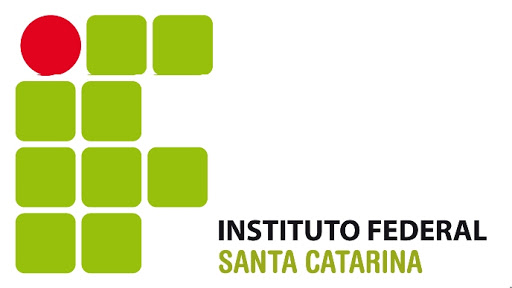 Professoras
Hully P. Machado Gerônimo
Maria Aparecida Pereira
Priscila Roberta Cardoso
NATAÇÃO
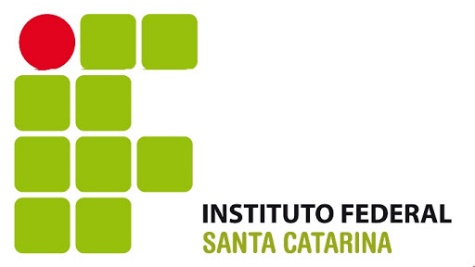 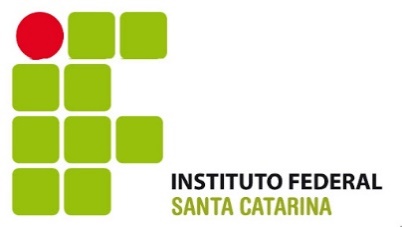 ÓRGÃOS REGULAMENTADORES DA NATAÇÃO
FINA
CBDA
AANSC
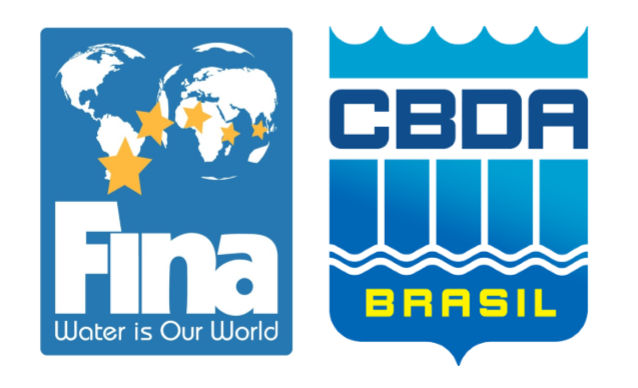 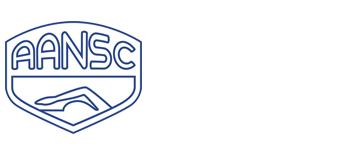 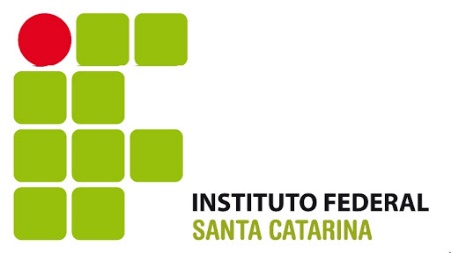 A PISCINA
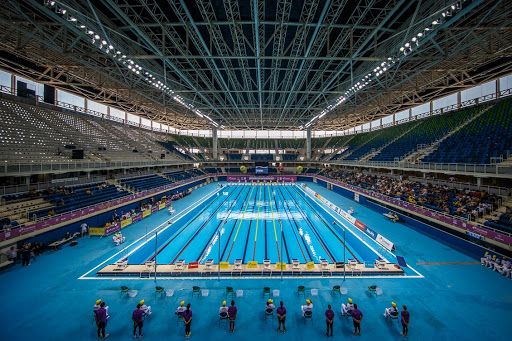 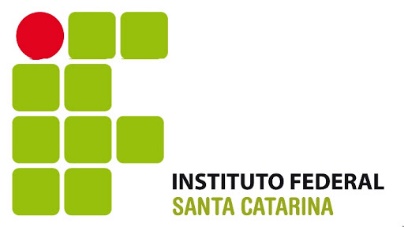 OS OFICIAIS
Árbitro Geral (2) 
Supervisor da Mesa de Controle (1) 
Juízes de Nado (4)
Juízes de Partida (2)
Chefe dos Juízes de Viradas (2, 1 em cada cabeceira da piscina) 
Juízes de Viradas (1 em cada raia nas duas cabeceiras da piscina) 
Anotador Chefe (1) 
Banco de Controle (2) 
Locutor (1)
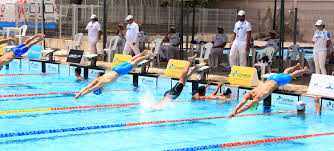 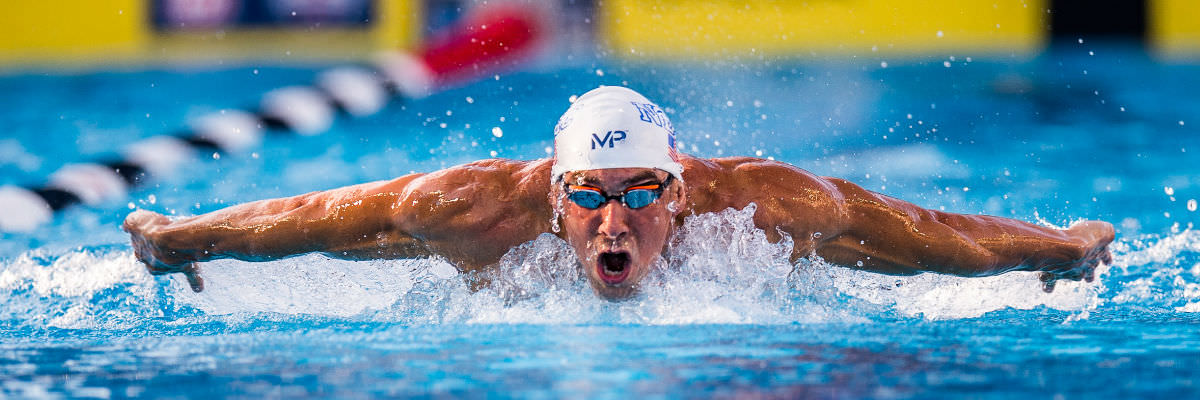 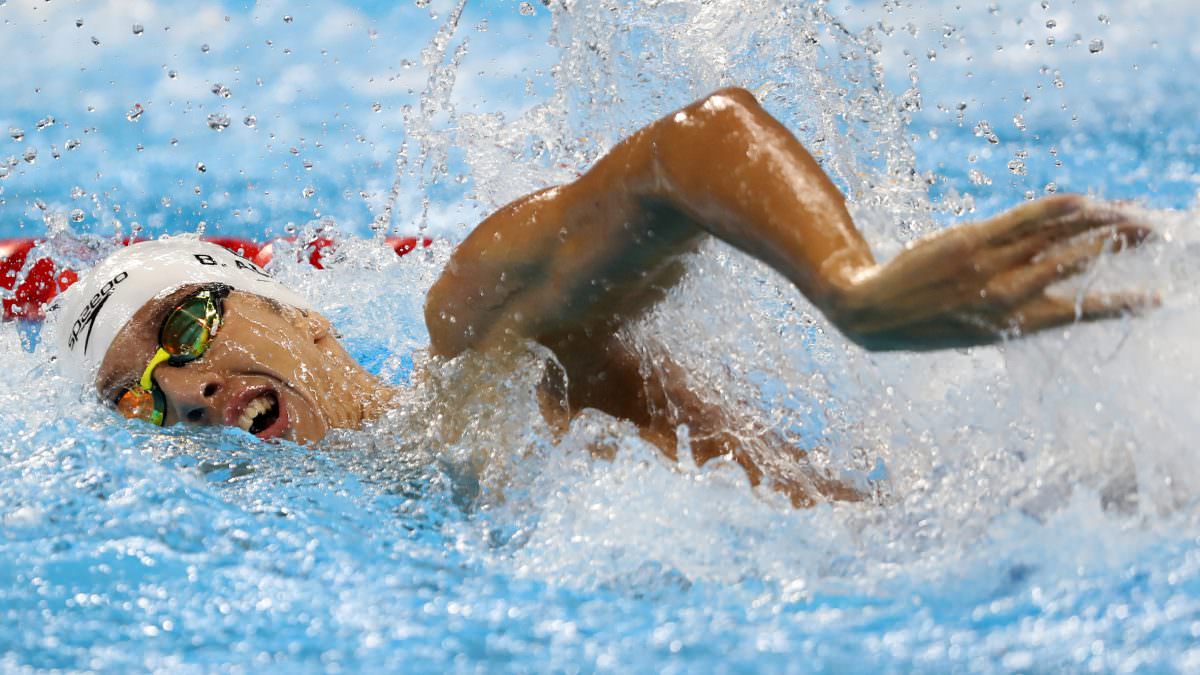 PROVAS COMPETITIVAS
Nado livre (crawl)
Nado costas
Nado peito
Nado borboleta
Medley
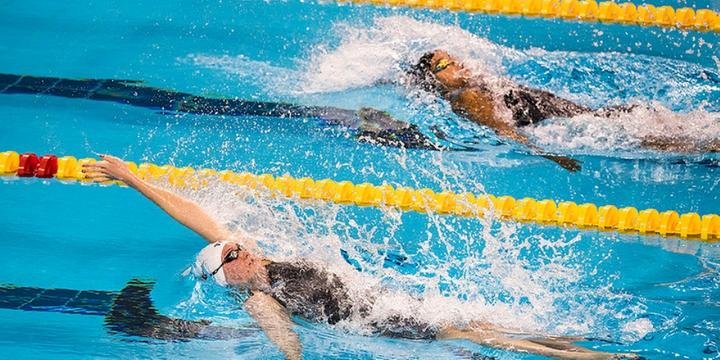 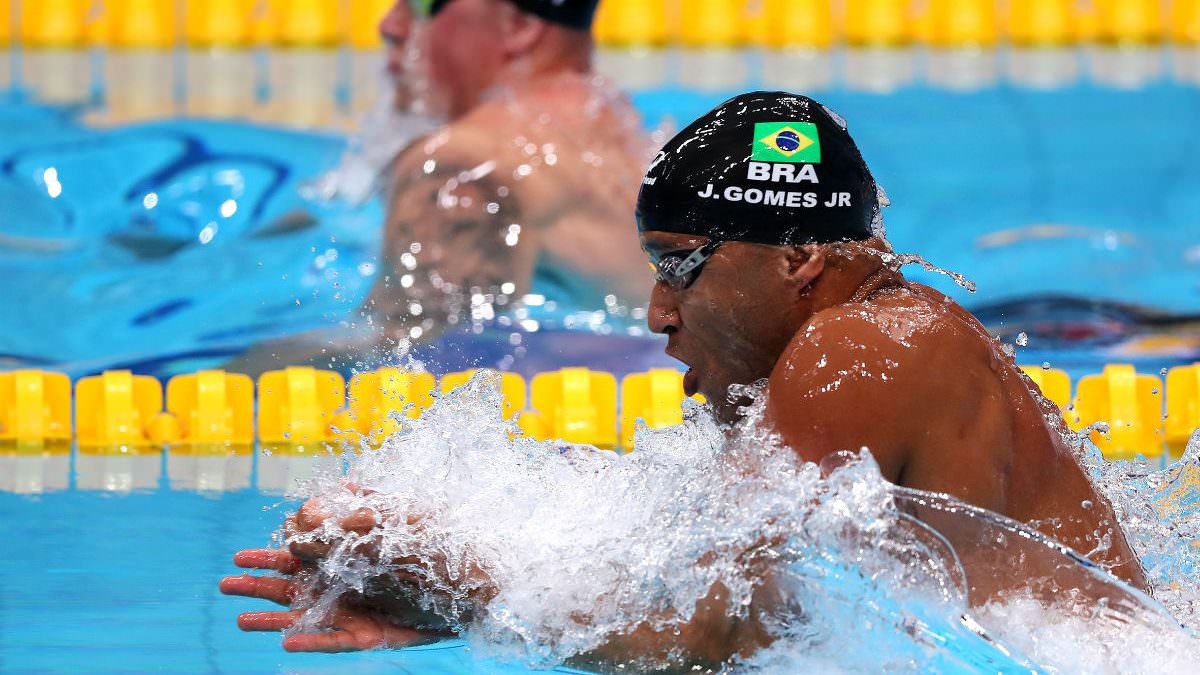 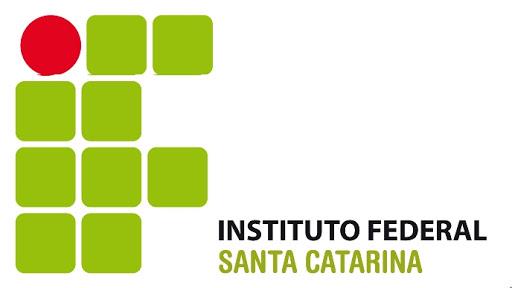 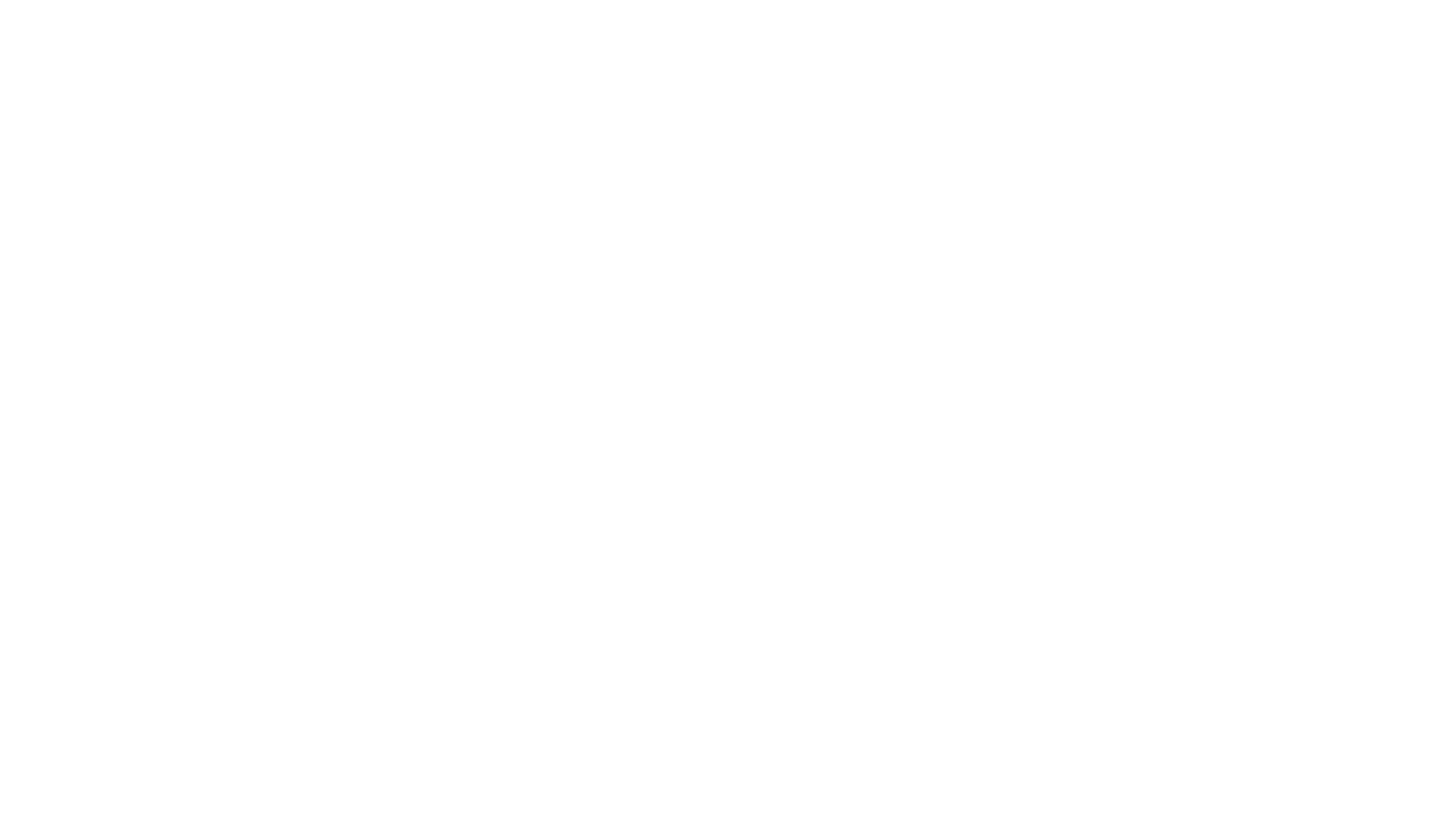 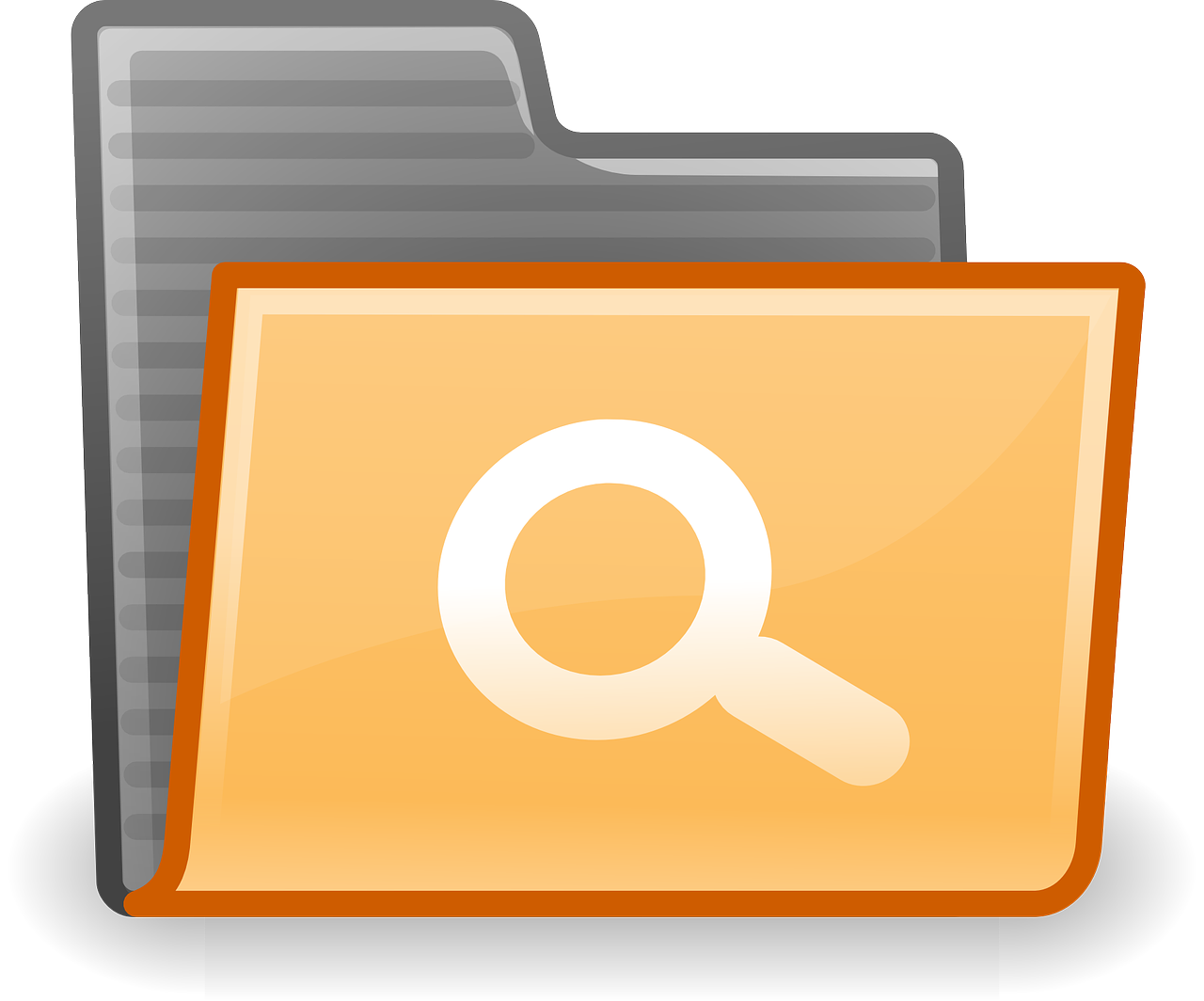 DINÂMICA
Acesse os links abaixo indicados:

http://www.fina.org/

https://novo.cbda.org.br/

http://www.aansc.com.br/new/
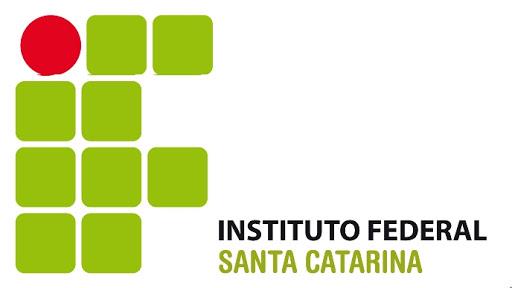 BIBLIOGRAFIAS
LIMA, W.U. Ensinando Natação. 4 ed. São Paulo: Phorte, 2009.

LIMA, W. U. KLAR, A. Atividades Aquáticas : pedagogia universitária. Vol. 1 – 3ª ed – Dialeto Latin American Documentary, 2014.

MACHADO, D.C. Metodologia da Natação. São Paulo: EPU, 2004.
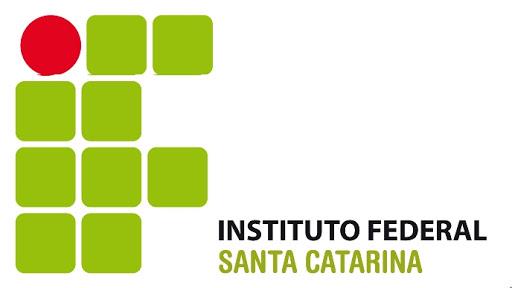